Вопросы профессиональной занятости в условиях пандемии. 


ДокладчикПрокопьева Надежда Александровна
СТАТИСТИКА
Работодателей считает, что у выпускников недостаточно практических навыков
Работодателей считают  
дефицит квалификации главным барьером на пути к росту производительности труда
37%
91%
Работодателей 
воспринимают уровень подготовки в вузах как средний или низкий
Компаний не хватает 
квалифицированных работников
60%
83%
По данным: АНО НАРК
Текущее состояние рынка труда в области инженерных изысканий, градостроительства, архитектурно-строительного проектирования
Количество занятых в сфере инженерных изысканий, градостроительства и архитектурно-строительного проектирования составляет порядка 2 миллионов человек.
По данным национального реестра специалистов в области инженерных изысканий и архитектурно-строительного проектирования:

специалисты по организации инженерных изысканий 			  	  32491
специалисты по организации архитектурно-строительного проектирования 	102024
Совет по профессиональным квалификациям в области инженерных изысканий, градостроительства, архитектурно-строительного проектирования
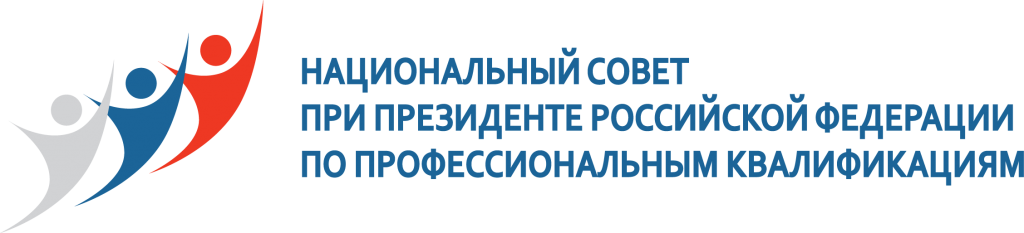 Создан 25 сентября 2019 года решением Национального совета при Президенте РФ по профессиональным квалификациям (протокол  № 39)
Одним из  приоритетных направлений деятельности Национального объединения изыскателей и проектировщиков на период 2020 - 2024 годы является «Развитие  квалификаций  в  сфере  инженерных  изысканий, градостроительства, архитектурно-строительного проектирования.»
Общероссийское межотраслевое объединение работодателей
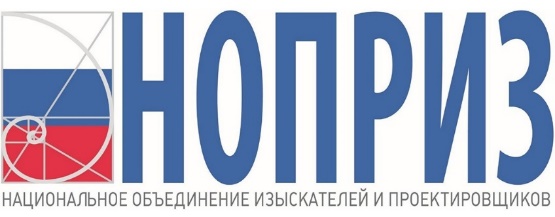 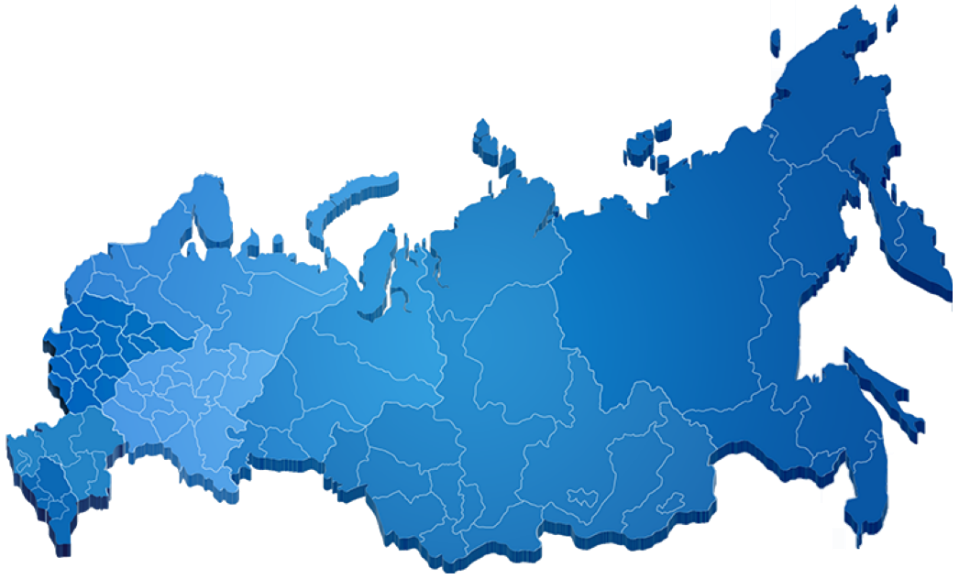 НОПРИЗ объединяет 
211 саморегулируемых организаций 
56 тысяч проектных и изыскательских организаций
19 декабря 2019 года подписано Соглашение между ООО «НАЙМИКС» и 
Советом по профессиональным квалификациям
Предметом настоящего Соглашения является совместная работа СПК и НАЙМИКС по внедрению механизмов, регулирующих снижение темпов роста внутренней трудовой миграции, и способствующих развитию Независимой оценки квалификации, как инструмента для самореализации  профессионалов.
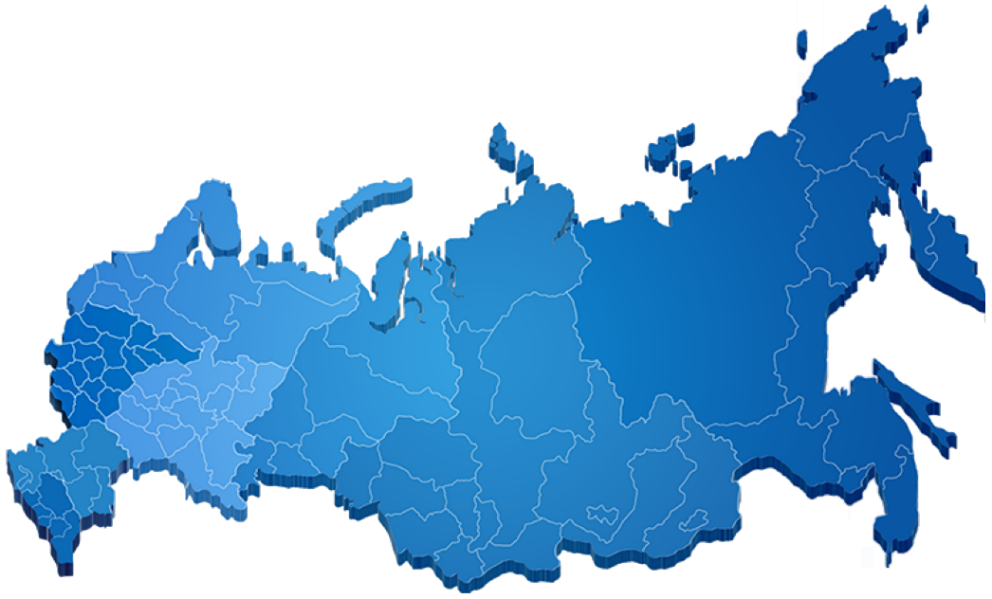 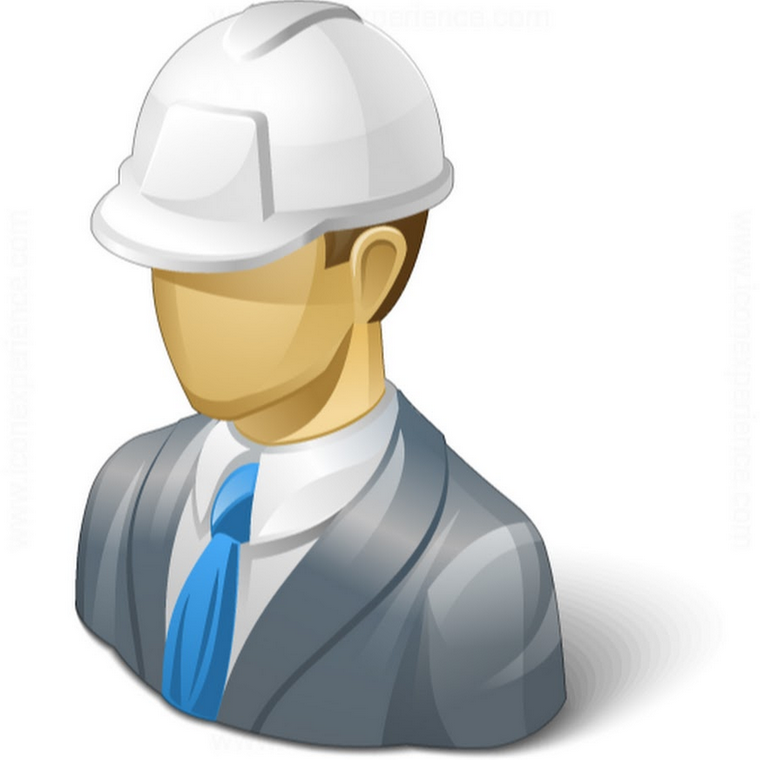 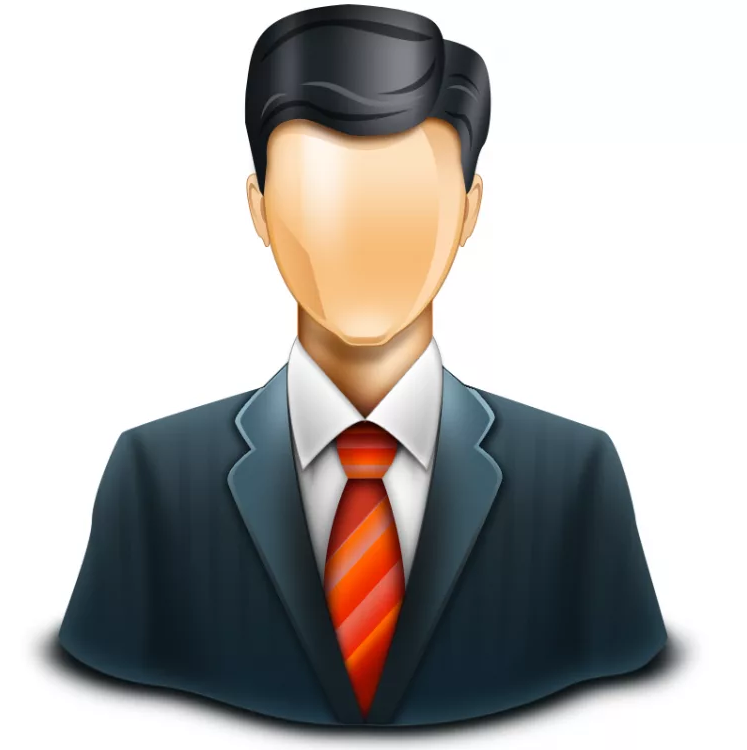 ИСПОЛНИТЕЛЬ
РАБОТОДАТЕЛЬ
ПЛАТФОРМА ДЛЯ БЕЗОПАСНОГО И ЗАКОННОГО ВЗАИМОДЕЙСТВИЯ МЕЖДУ ОРГАНИЗАЦИЯМИ И ПРОФЕССИОНАЛЬНЫМИ ИСПОЛНИТЕЛЯМИ РАБОТ
НАЙМИКС официальный партнер Федеральной налоговой службы России
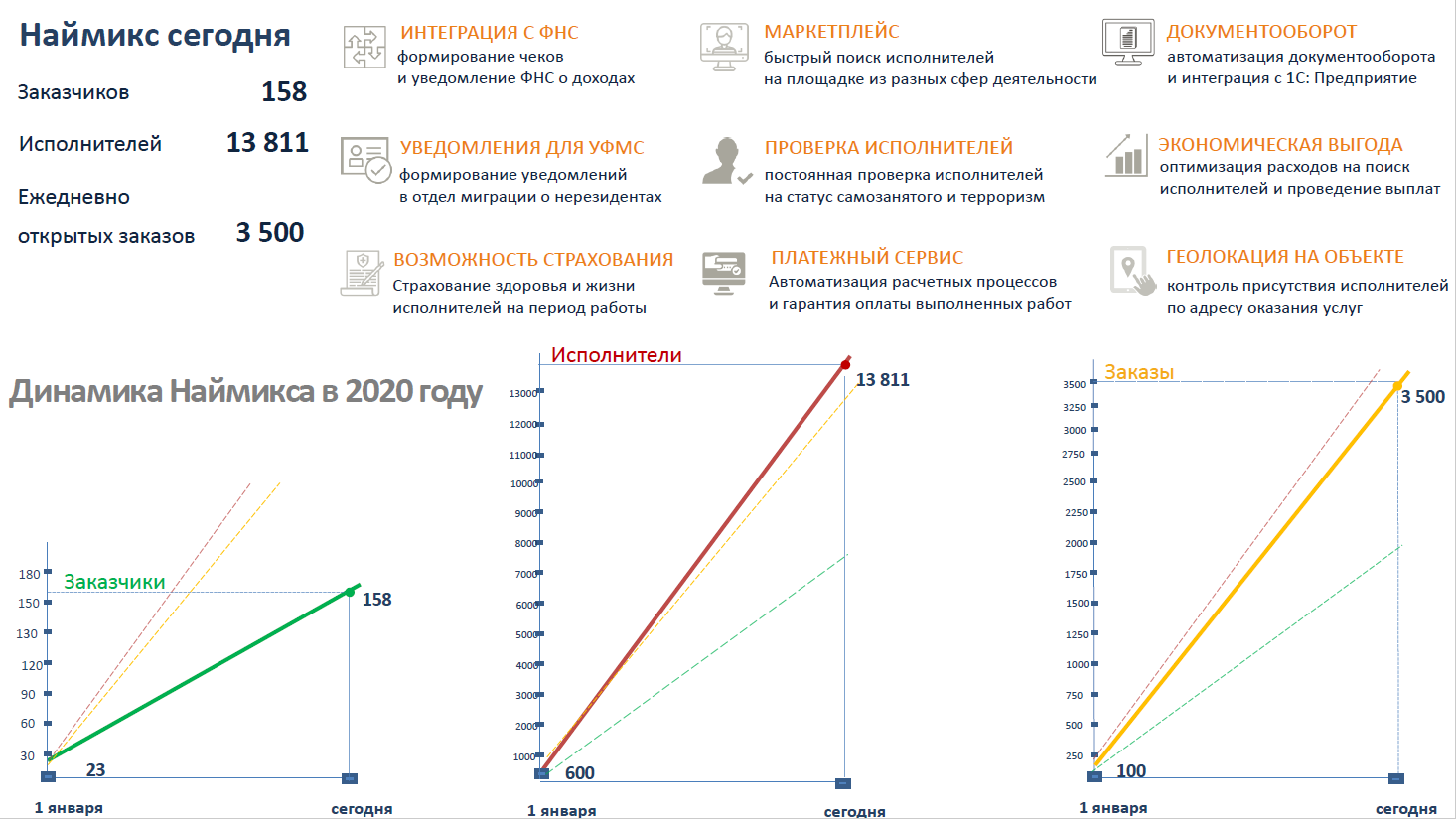 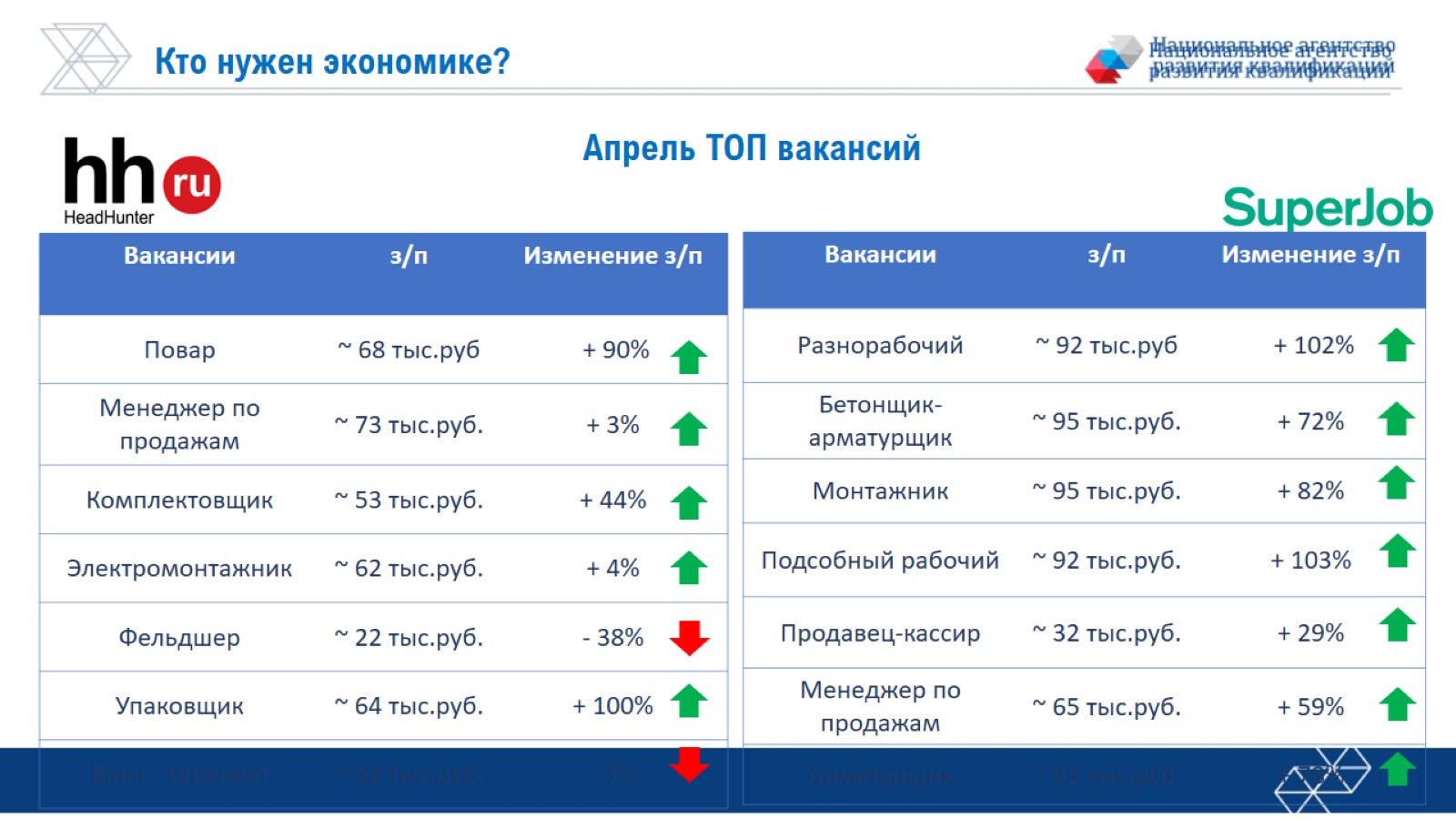 Информация предоставлена АНО НАРК
МЫ СОЗДАЕМ
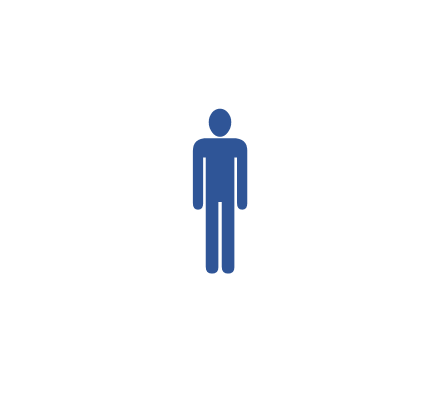 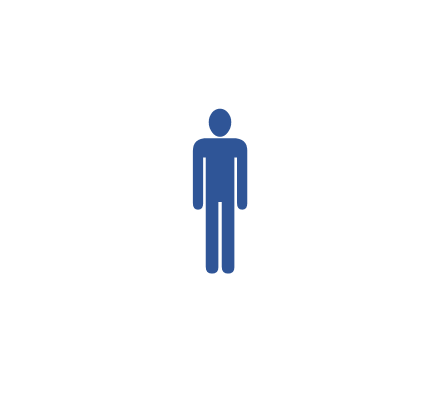 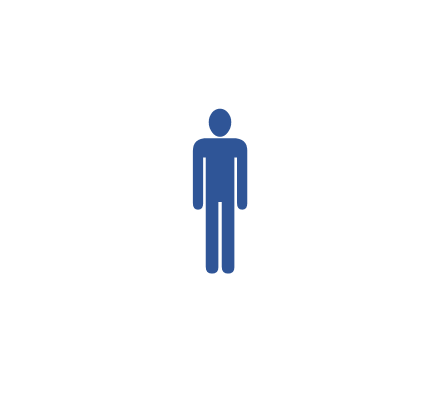 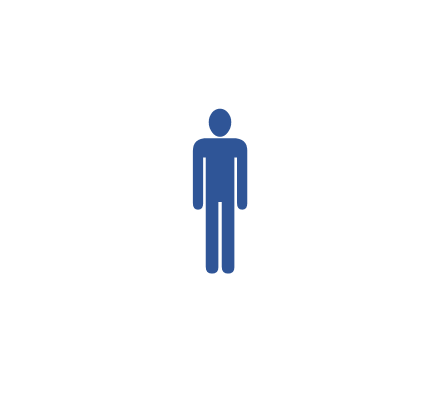 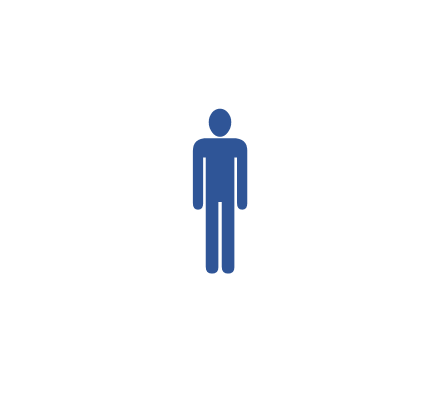 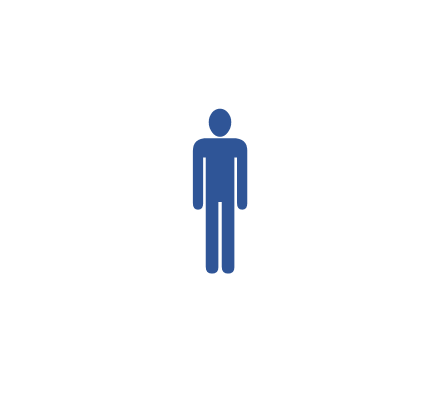 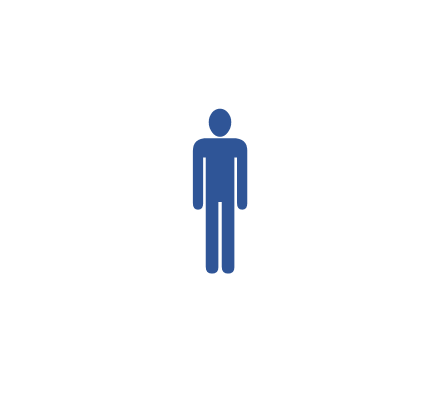 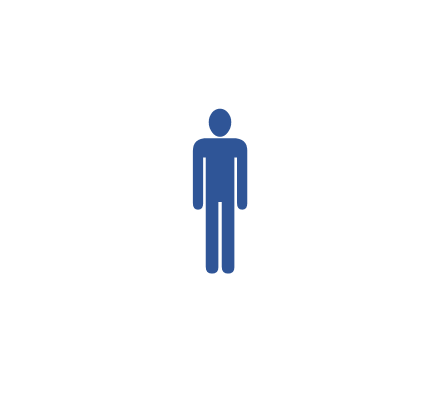 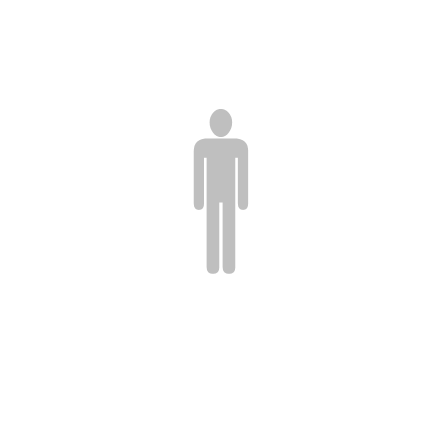 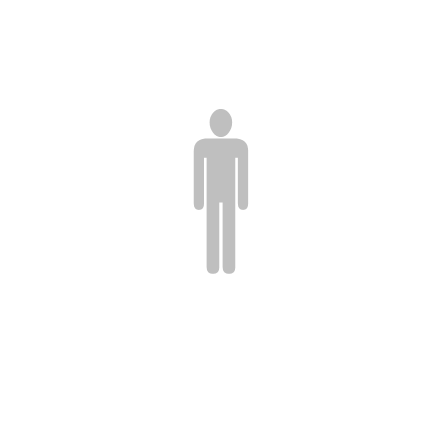 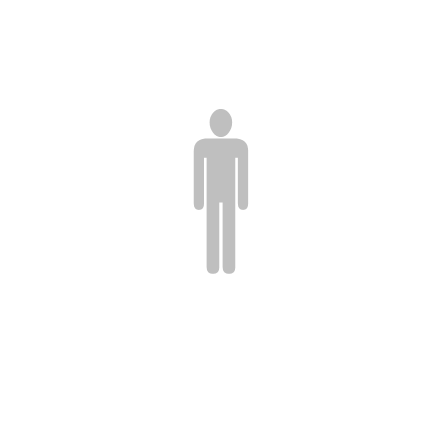 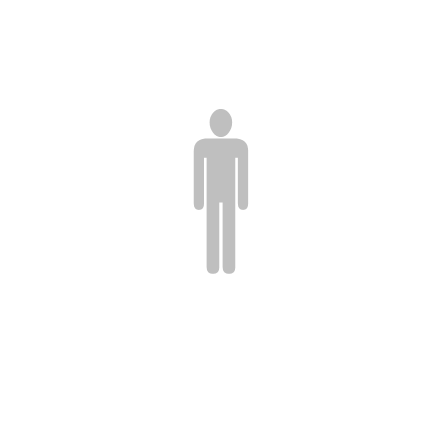 ПРОФЕССИИ
НОВОЕ
БУДУЩЕЕ

НЕОПРЕДЕЛЕНО
COVID-19
Опрос по мониторингу рынка труда ФГБУ «ВНИИ труда»
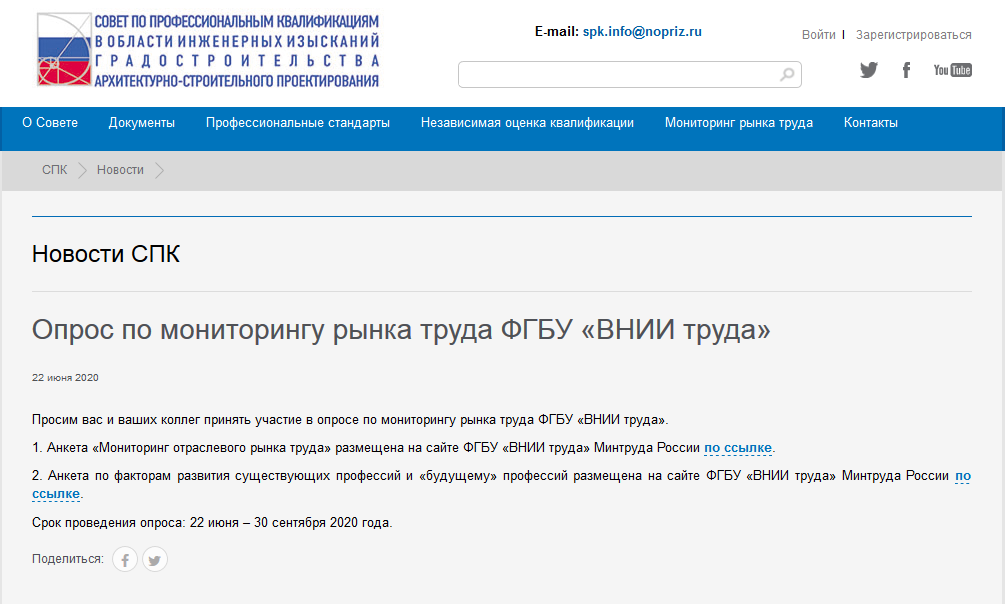 Сайт  https://spk.nopriz.ru/
Анкета по мониторингу рынка труда ФГБУ «ВНИИ труда»
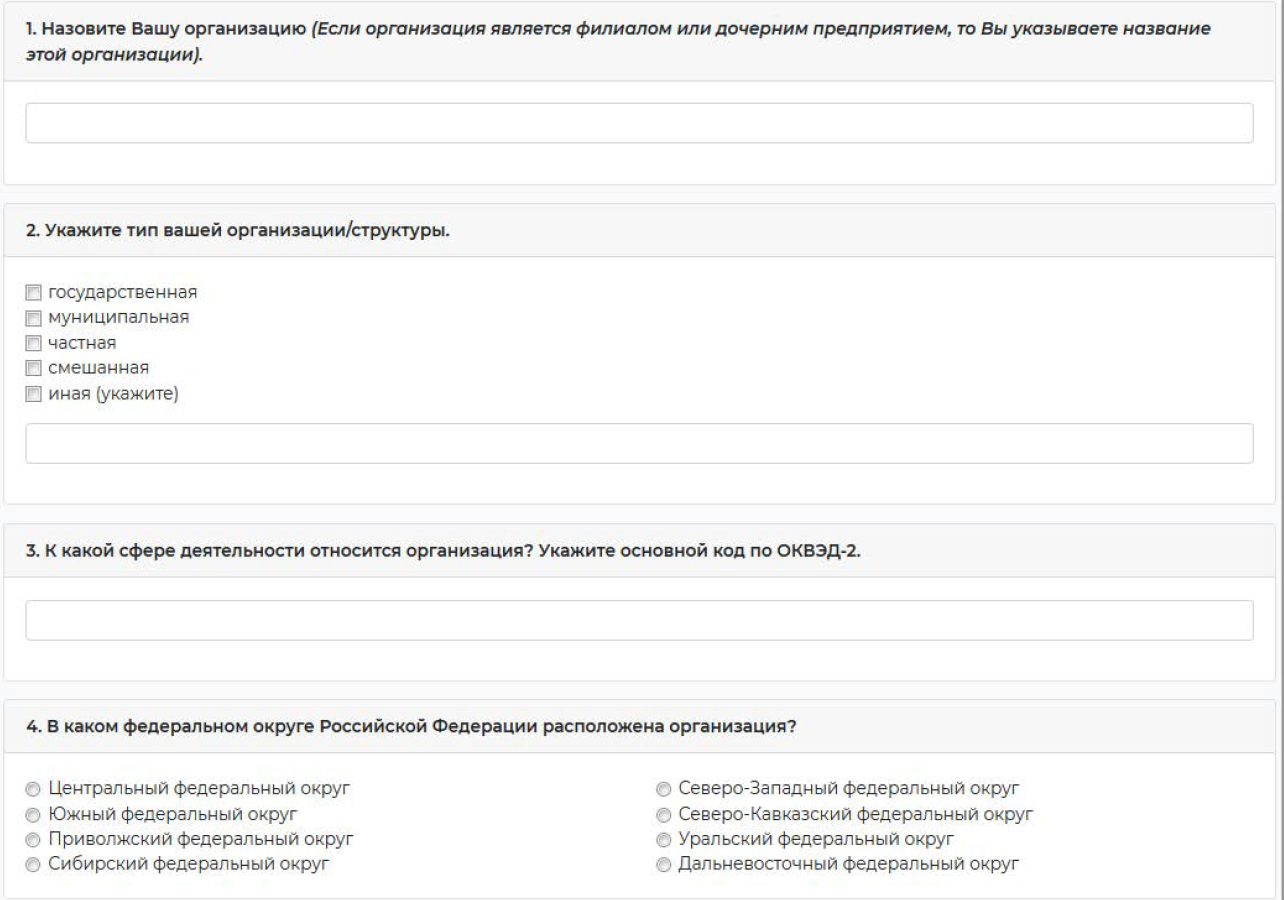 Анкета по мониторингу рынка труда ФГБУ «ВНИИ труда»
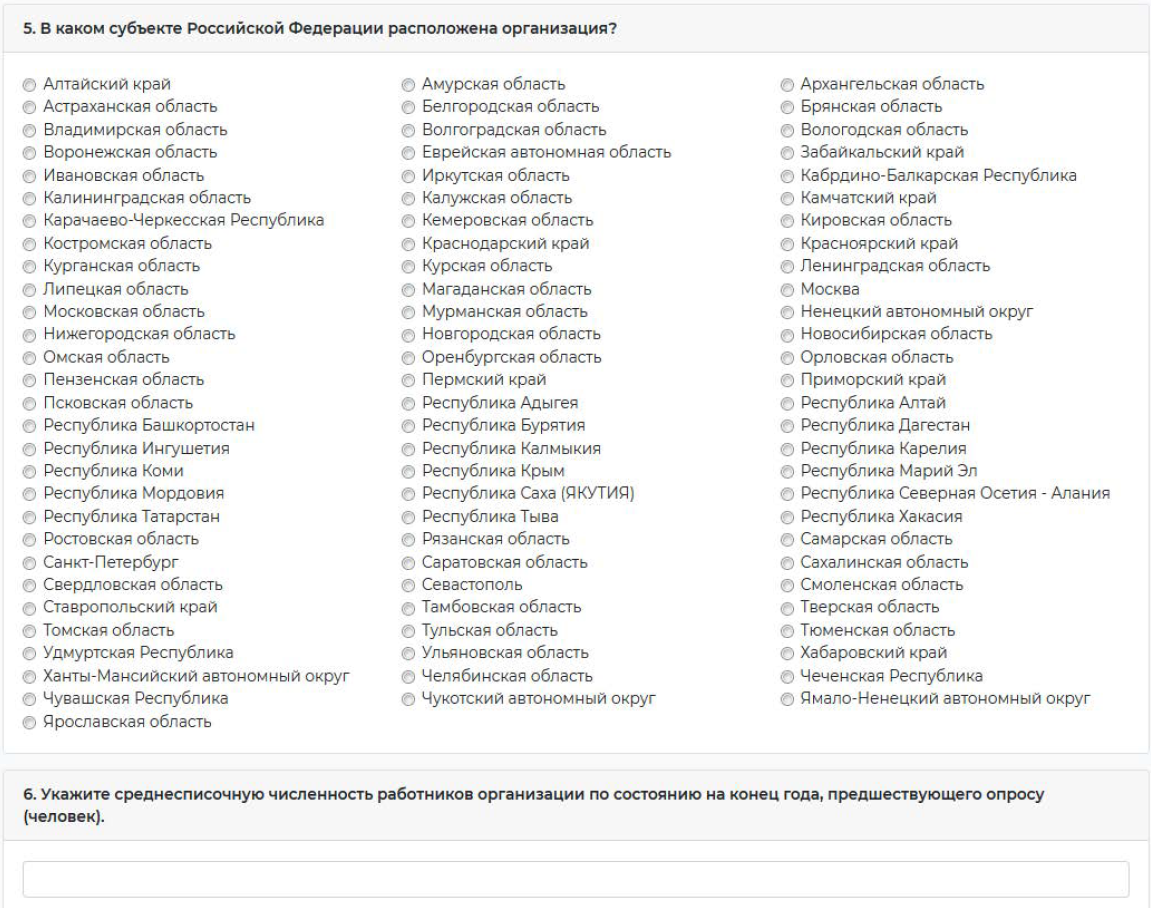 Анкета по мониторингу рынка труда ФГБУ «ВНИИ труда»
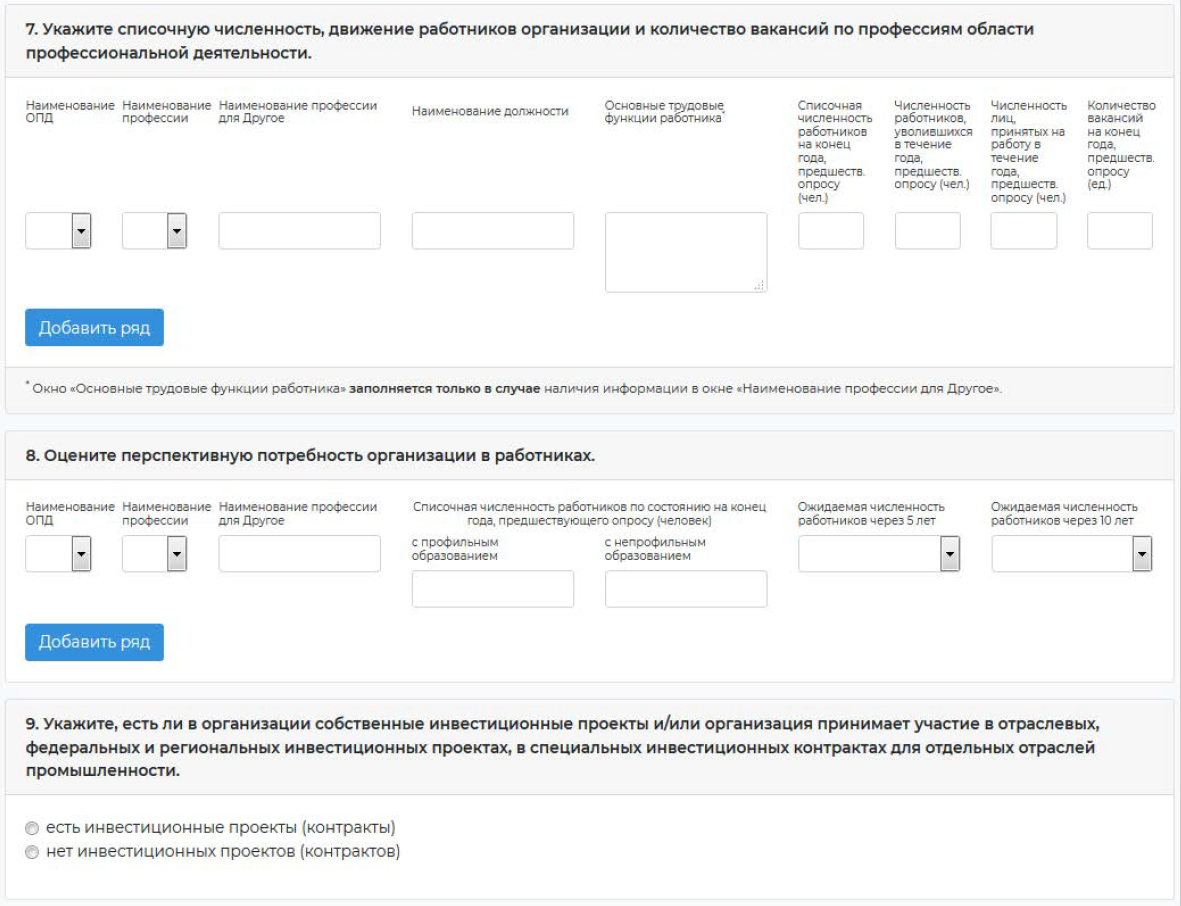 Анкета по мониторингу рынка труда ФГБУ «ВНИИ труда»
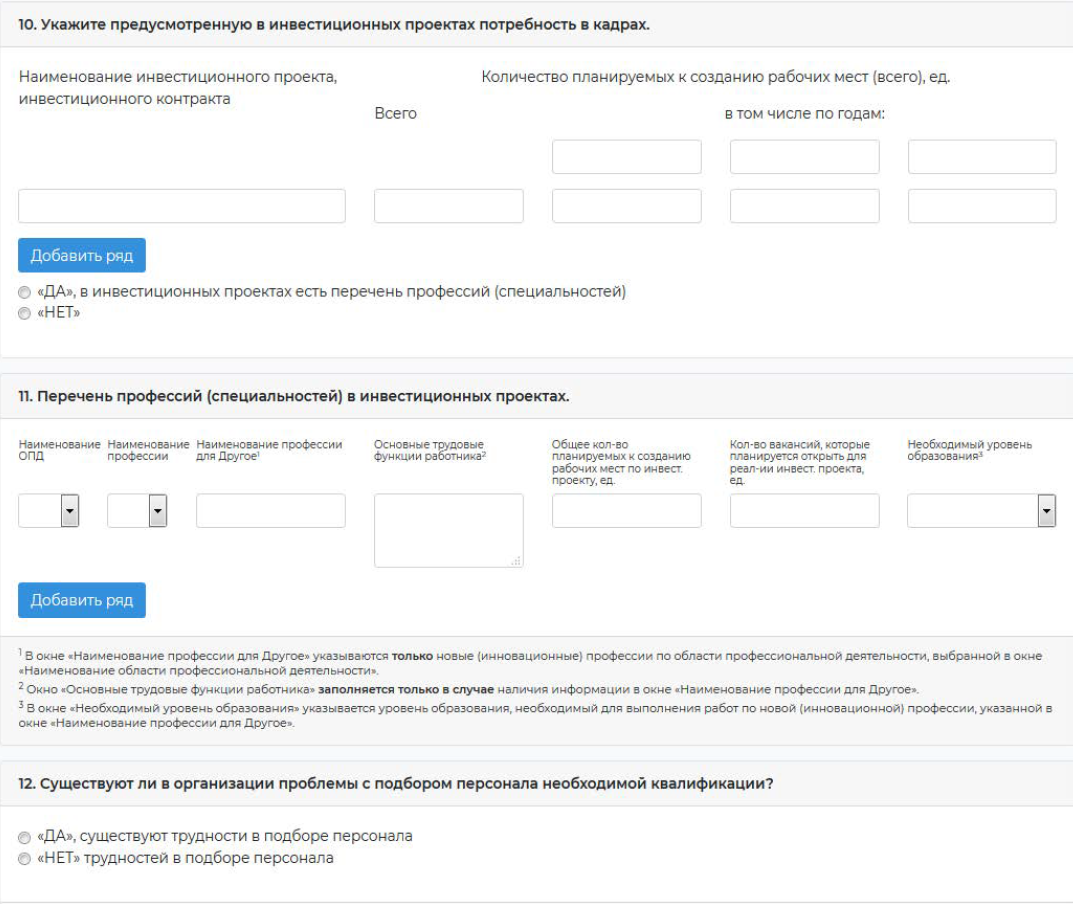 Анкета по мониторингу рынка труда ФГБУ «ВНИИ труда»
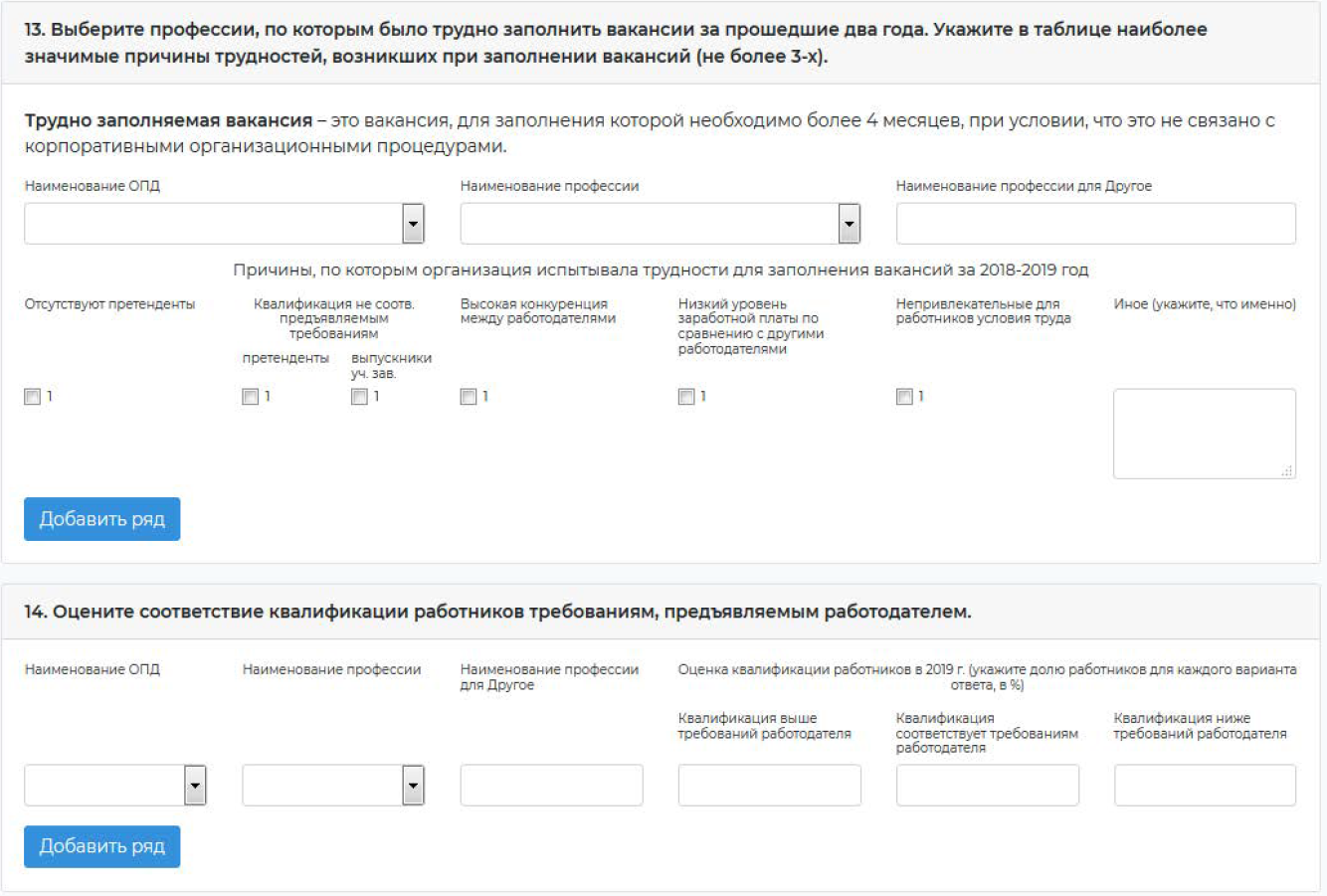 Анкета по мониторингу рынка труда ФГБУ «ВНИИ труда»
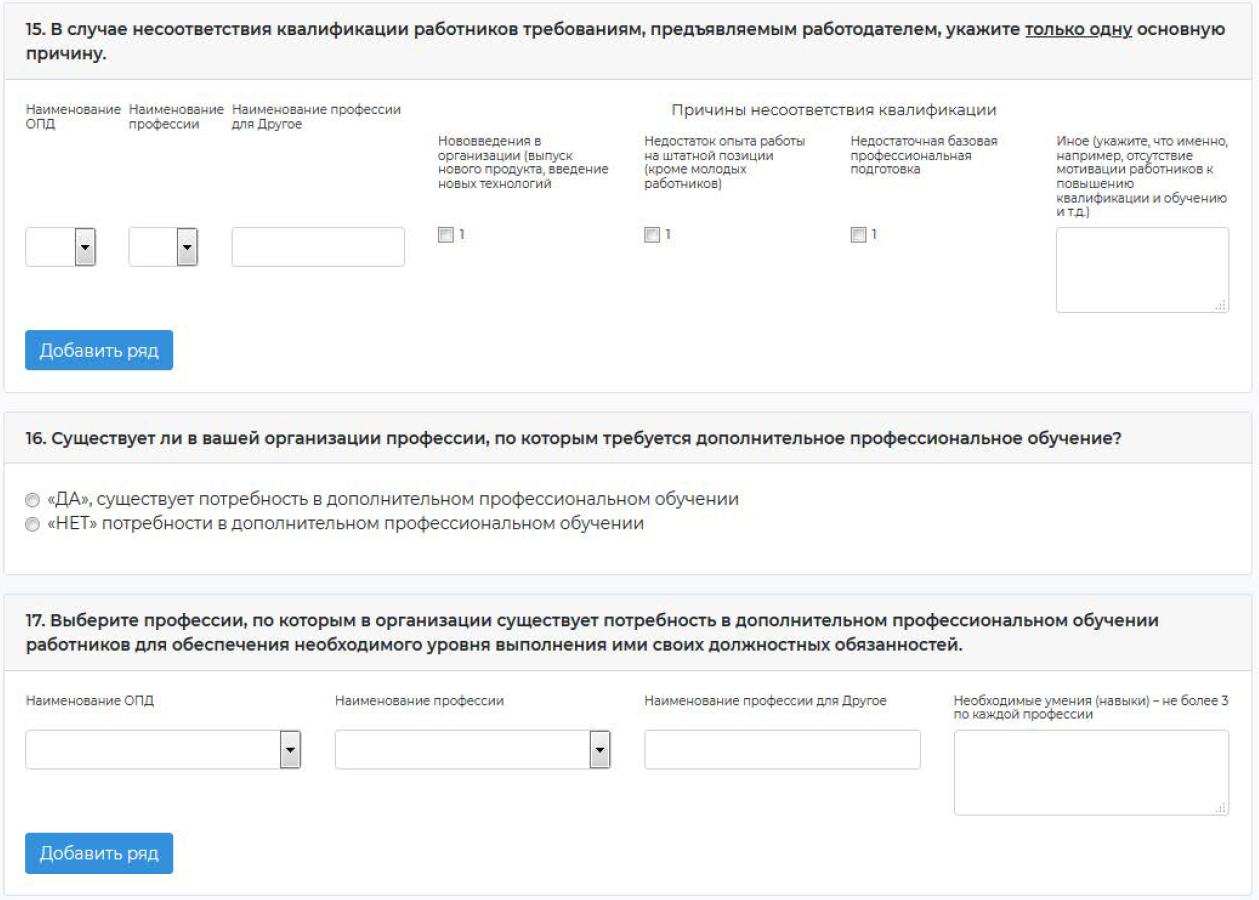 Анкета по мониторингу рынка труда ФГБУ «ВНИИ труда»
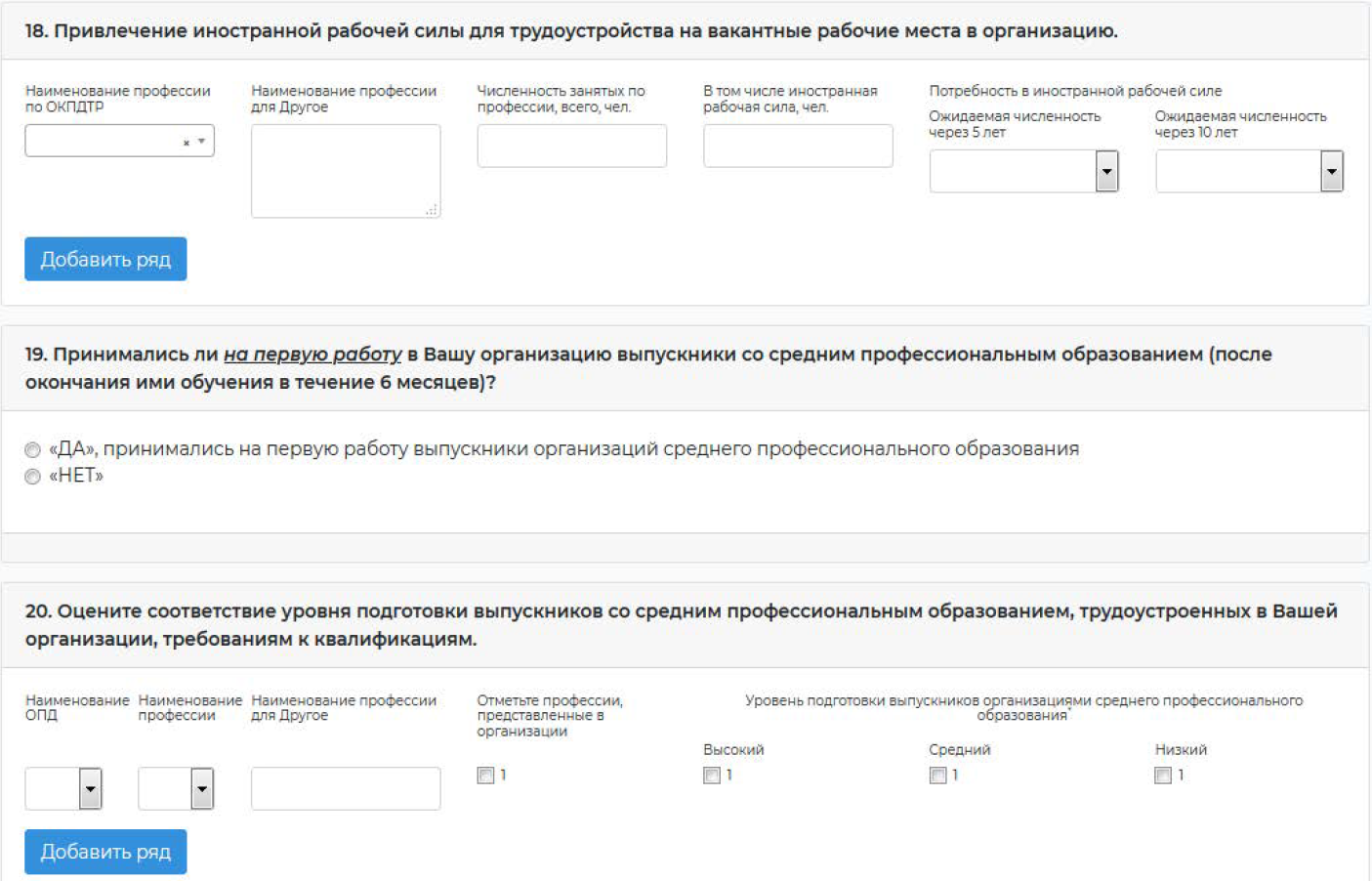 Анкета по мониторингу рынка труда ФГБУ «ВНИИ труда»
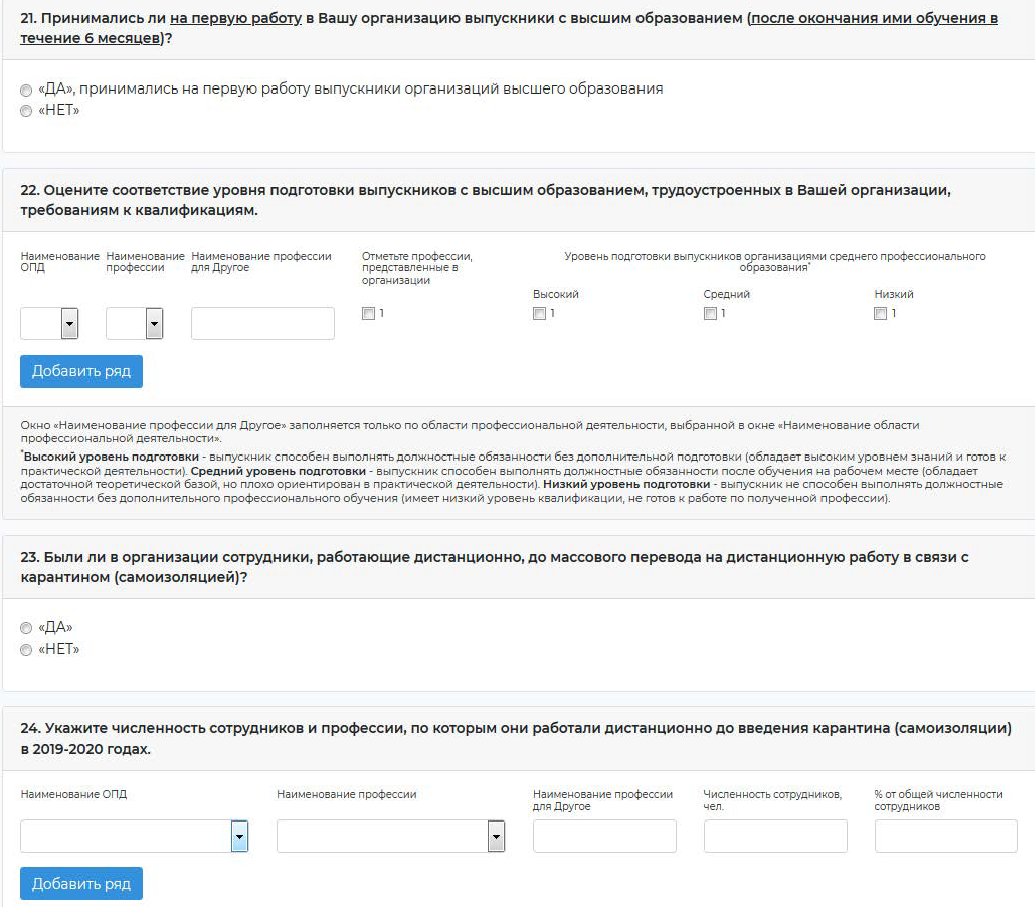 Анкета по мониторингу рынка труда ФГБУ «ВНИИ труда»
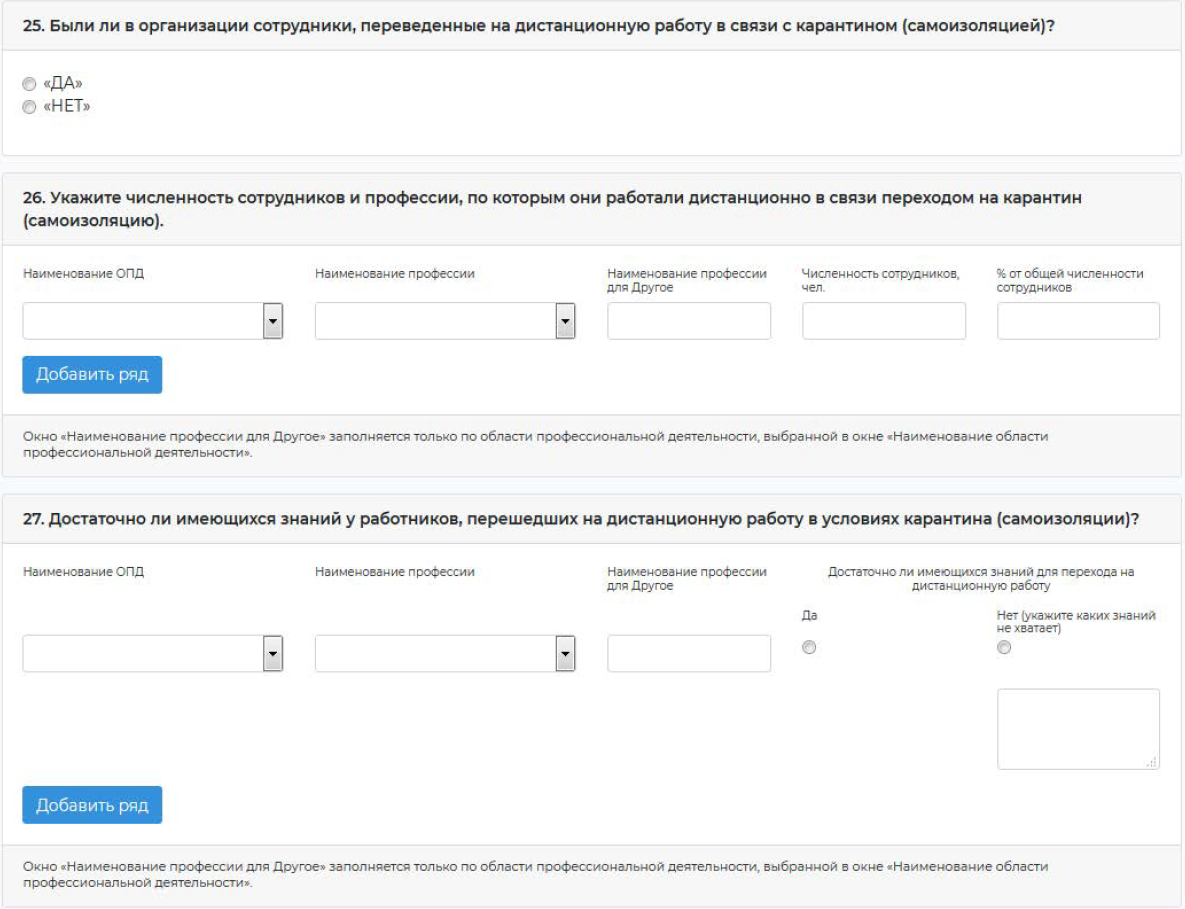 Анкета по мониторингу рынка труда ФГБУ «ВНИИ труда»
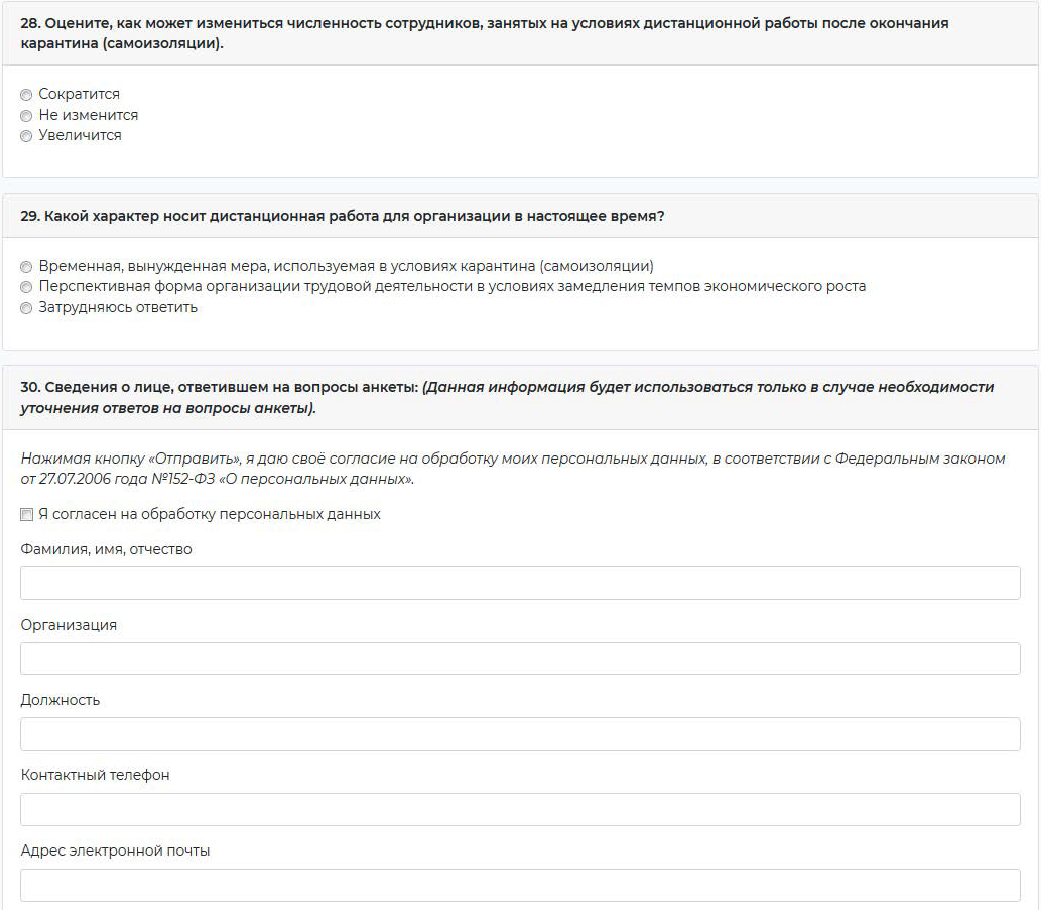 СПАСИБОЗА ВНИМАНИЕ!